Figure 1 Glass brain and sectional maps showing regions where fMRI activation was significantly associated with LHFS ...
Brain, Volume 132, Issue 9, September 2009, Pages 2413–2425, https://doi.org/10.1093/brain/awp088
The content of this slide may be subject to copyright: please see the slide notes for details.
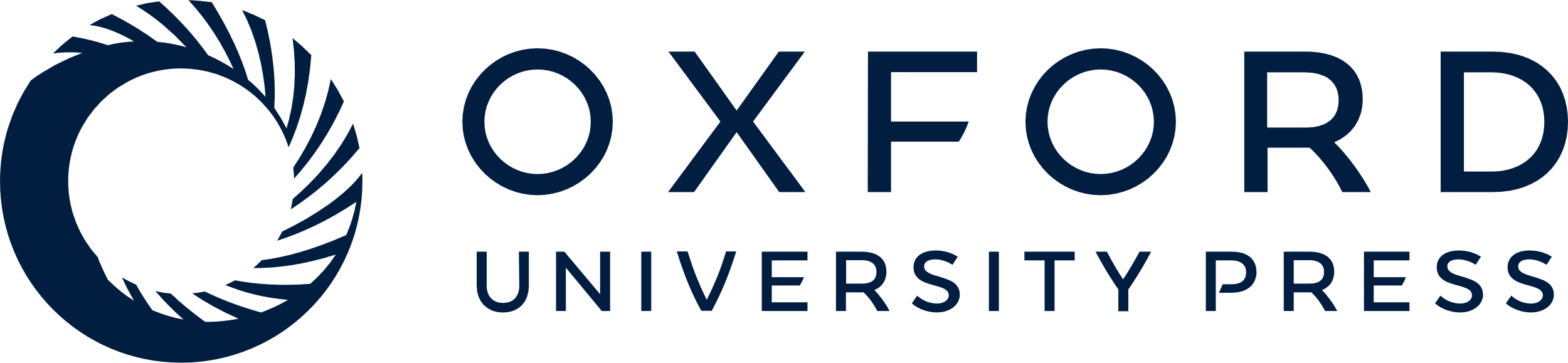 [Speaker Notes: Figure 1 Glass brain and sectional maps showing regions where fMRI activation was significantly associated with LHFS (left images) and RHFS (right images), each contrasted with rest, for TD children (upper images) and children with autism (lower images). All maps were thresholded at P = 0.05 corrected for multiple comparisons. Neurologic convention is used (i.e. right = right hemisphere; projections looking rightward or into the page).


Unless provided in the caption above, the following copyright applies to the content of this slide: © The Author (2009). Published by Oxford University Press on behalf of the Guarantors of Brain. All rights reserved. For Permissions, please email: journals.permissions@oxfordjournals.org]